TẬP ĐỌC
CẢ NHÀ ĐI CHƠI NÚI
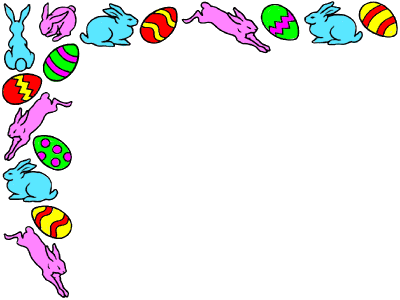 TiÕt 1
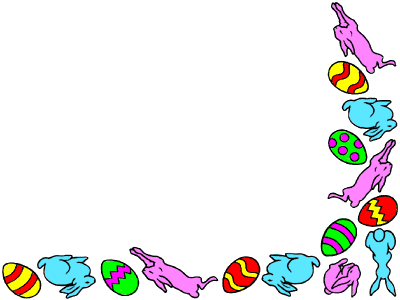 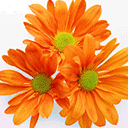 ¤N bµi cò
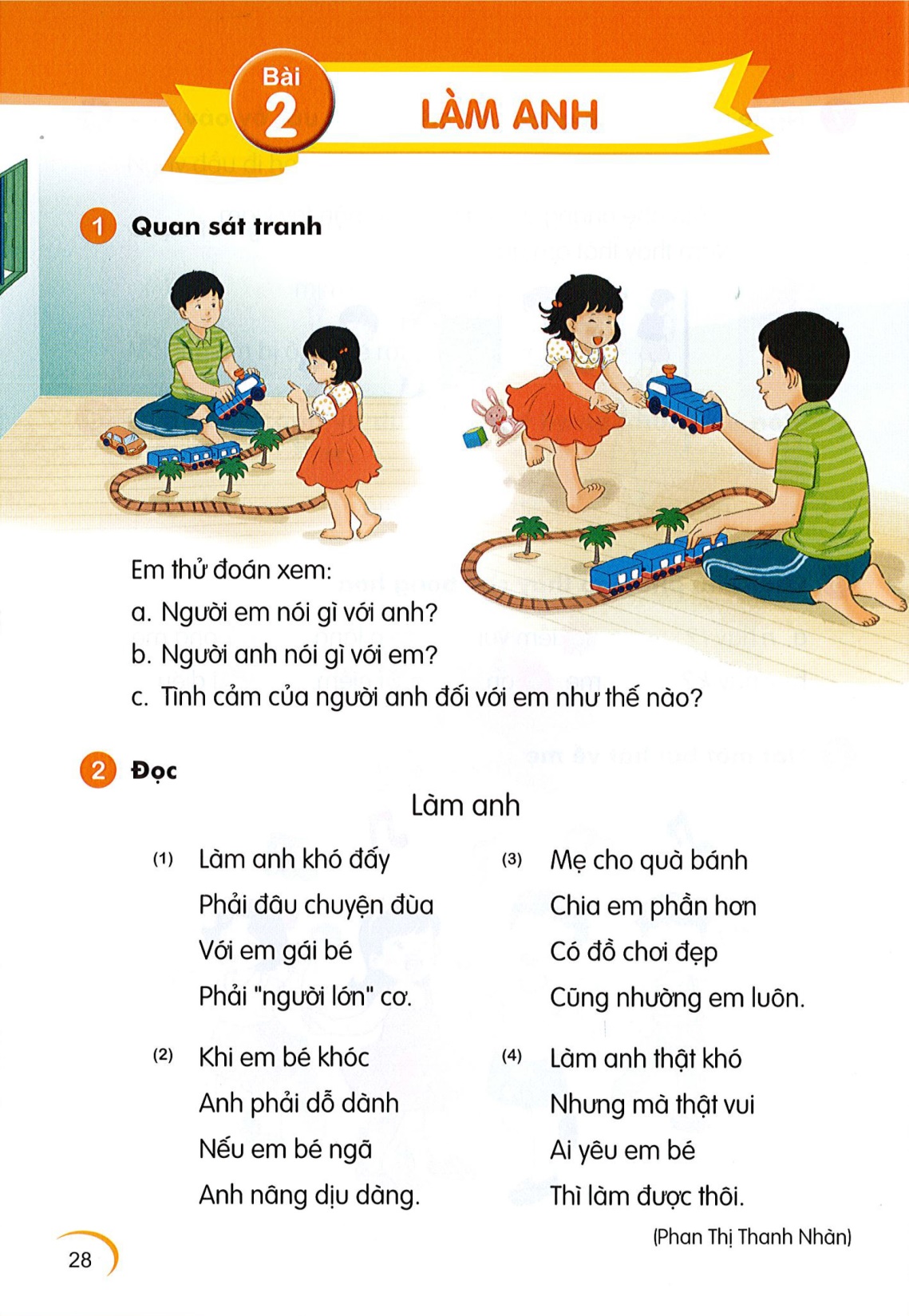 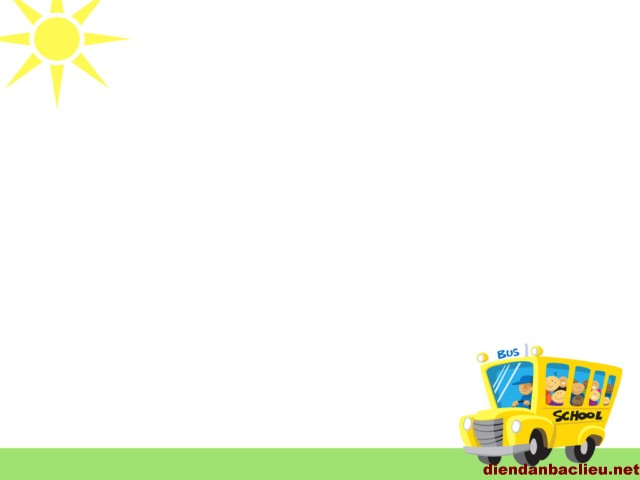 C©u 1: Lµm anh th× cÇn lµm nh÷ng g× cho em? ­
C©u 2: Em thÝch lµm em hay lµm anh? V× sao?
Gia ®×nh trong tranh gåm nh÷ng ai?
Hä cã vui kh«ng? V× sao em biÕt?
Tập đọcBài 3: Cả nhà đi chơi núi
Cả nhà đi chơi núi
Bố mẹ cho Nam và Đức đi chơi núi. Hôm trước mẹ thức khuya để chuẩn bị quần áo, thức ăn, nước uống và cả tuýp thuốc chống côn trùng.
	Hôm sau, khi mặt trời lên, cả nhà đã tới chân núi. Nam và Đức thích thú, đuổi nhau huỳnh huỵch. Càng lên cao, đường càng dốc và khúc khuỷu, bố phải cõng Đức. Thỉnh thoảng, mẹ lau mồ hôi cho hai anh em. 
	Lúc lên đến đỉnh núi, hai anh em vui sướng hét vang.
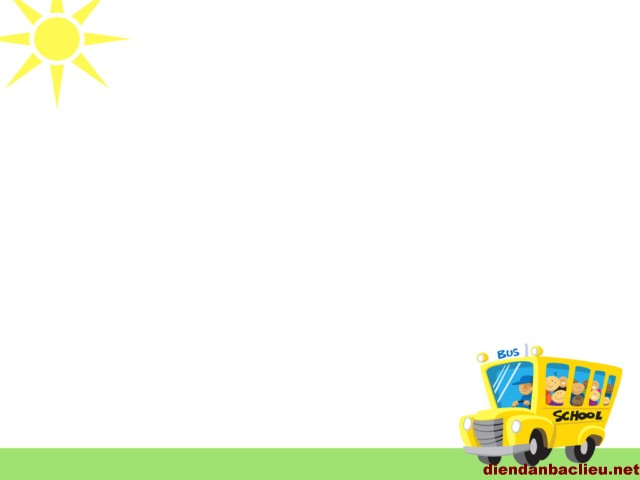 Ôn vần
uya     uyp     uynh     uych      uyu
Cả nhà đi chơi núi
Bố mẹ cho Nam và Đức đi chơi núi. Hôm trước mẹ thức khuya để chuẩn bị quần áo, thức ăn, nước uống và cả tuýp thuốc chống côn trùng.
	Hôm sau, khi mặt trời lên, cả nhà đã tới chân núi. Nam và Đức thích thú, đuổi nhau huỳnh huỵch. Càng lên cao, đường càng dốc và khúc khuỷu, bố phải cõng Đức. Thỉnh thoảng, mẹ lau mồ hôi cho hai anh em. 
	Lúc lên đến đỉnh núi, hai anh em vui sướng hét vang.
khuya
tuýp
huỳnh
huỵch
khuỷu
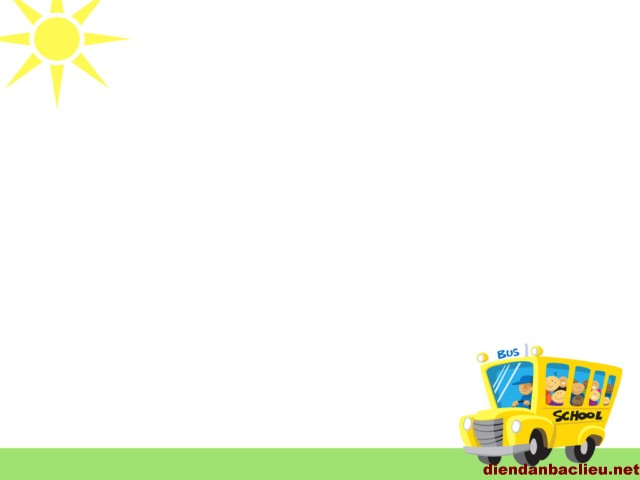 Ôn vần
uya     uyp     uynh     uych      uyu
khuya      tuýp       huỳnh     huỵch      khuỷu
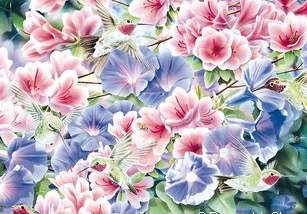 Luyện đọc câu
Cả nhà đi chơi núi
1
Bố mẹ cho Nam và Đức đi chơi núi. Hôm trước mẹ thức khuya để chuẩn bị quần áo, thức ăn, nước uống và cả tuýp thuốc chống côn trùng.
	Hôm sau, khi mặt trời lên, cả nhà đã tới chân núi. Nam và Đức thích thú, đuổi nhau huỳnh huỵch. Càng lên cao, đường càng dốc và khúc khuỷu, bố phải cõng Đức. Thỉnh thoảng, mẹ lau mồ hôi cho hai anh em. 
	Lúc lên đến đỉnh núi, hai anh em vui sướng hét vang.
2
3
4
5
6
7
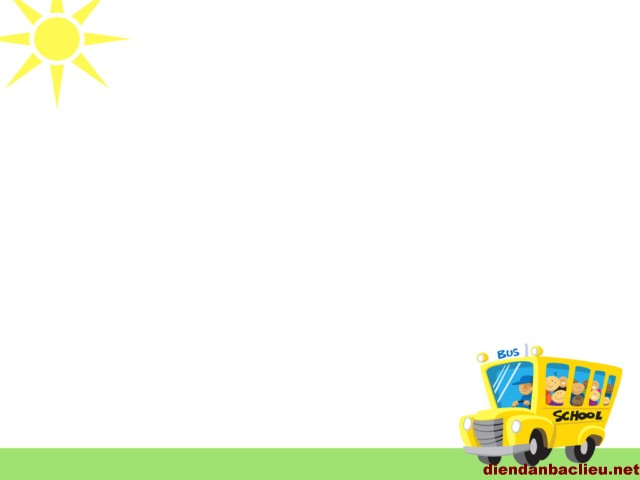 Hôm trước, mẹ thức khuya để chuẩn bị quần áo, thức ăn, nước uống và cả tuýp thuốc chống côn trùng.
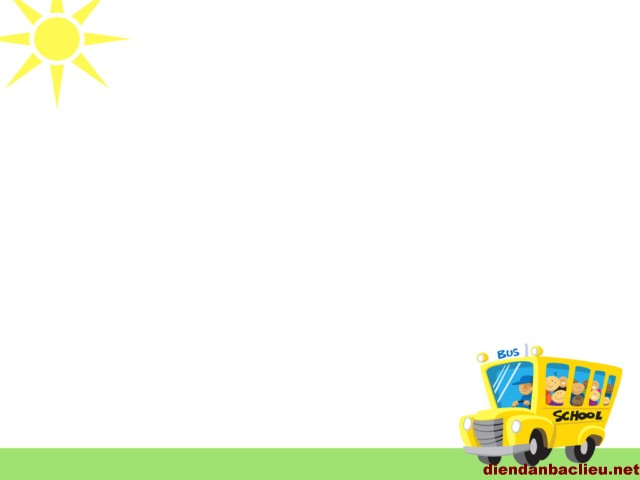 Càng lên cao, đường càng dốc và khúc khuỷu, bố phải cõng Đức.
Cả nhà đi chơi núi
Bố mẹ cho Nam và Đức đi chơi núi. Hôm trước mẹ thức khuya để chuẩn bị quần áo, thức ăn, nước uống và cả tuýp thuốc chống côn trùng.
	Hôm sau, khi mặt trời lên, cả nhà đã tới chân núi. Nam và Đức thích thú, đuổi nhau huỳnh huỵch. Càng lên cao, đường càng dốc và khúc khuỷu, bố phải cõng Đức. Thỉnh thoảng, mẹ lau mồ hôi cho hai anh em. 
	Lúc lên đến đỉnh núi, hai anh em vui sướng hét vang.
GIẢI LAO GIỮA GIỜ
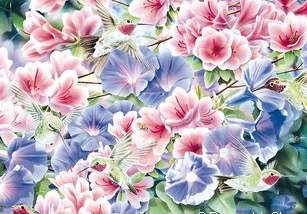 Luyện đọc đoạn
Cả nhà đi chơi núi
Bố mẹ cho Nam và Đức đi chơi núi. Hôm trước mẹ thức khuya để chuẩn bị quần áo, thức ăn, nước uống và cả tuýp thuốc chống côn trùng.
	Hôm sau, khi mặt trời lên, cả nhà đã tới chân núi. Nam và Đức thích thú, đuổi nhau huỳnh huỵch. Càng lên cao, đường càng dốc và khúc khuỷu, bố phải cõng Đức. Thỉnh thoảng, mẹ lau mồ hôi cho hai anh em. 
	Lúc lên đến đỉnh núi, hai anh em vui sướng hét vang.
1
2
3
Cả nhà đi chơi núi
Bố mẹ cho Nam và Đức đi chơi núi. Hôm trước mẹ thức khuya để chuẩn bị quần áo, thức ăn, nước uống và cả tuýp thuốc chống côn trùng.
	Hôm sau, khi mặt trời lên, cả nhà đã tới chân núi. Nam và Đức thích thú, đuổi nhau huỳnh huỵch. Càng lên cao, đường càng dốc và khúc khuỷu, bố phải cõng Đức. Thỉnh thoảng, mẹ lau mồ hôi cho hai anh em. 
	Lúc lên đến đỉnh núi, hai anh em vui sướng hét vang.
1
2
3
Cả nhà đi chơi núi
Bố mẹ cho Nam và Đức đi chơi núi. Hôm trước mẹ thức khuya để chuẩn bị quần áo, thức ăn, nước uống và cả tuýp thuốc chống côn trùng.
	Hôm sau, khi mặt trời lên, cả nhà đã tới chân núi. Nam và Đức thích thú, đuổi nhau huỳnh huỵch. Càng lên cao, đường càng dốc và khúc khuỷu, bố phải cõng Đức. Thỉnh thoảng, mẹ lau mồ hôi cho hai anh em. 
	Lúc lên đến đỉnh núi, hai anh em vui sướng hét vang.
1
2
3
Cả nhà đi chơi núi
Bố mẹ cho Nam và Đức đi chơi núi. Hôm trước mẹ thức khuya để chuẩn bị quần áo, thức ăn, nước uống và cả tuýp thuốc chống côn trùng.
	Hôm sau, khi mặt trời lên, cả nhà đã tới chân núi. Nam và Đức thích thú, đuổi nhau huỳnh huỵch. Càng lên cao, đường càng dốc và khúc khuỷu, bố phải cõng Đức. Thỉnh thoảng, mẹ lau mồ hôi cho hai anh em. 
	Lúc lên đến đỉnh núi, hai anh em vui sướng hét vang.
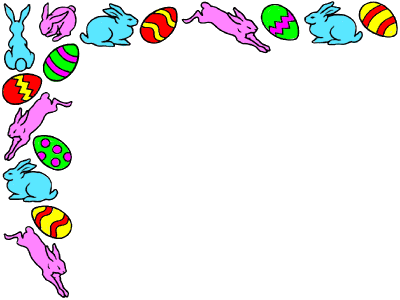 TiÕt 2
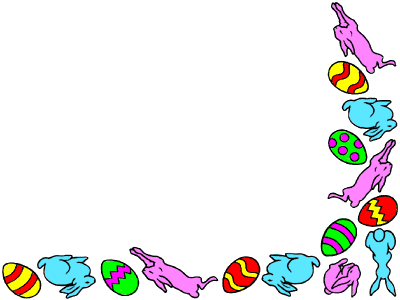 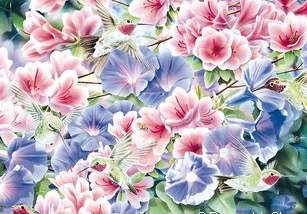 3. Trả lời câu hỏi
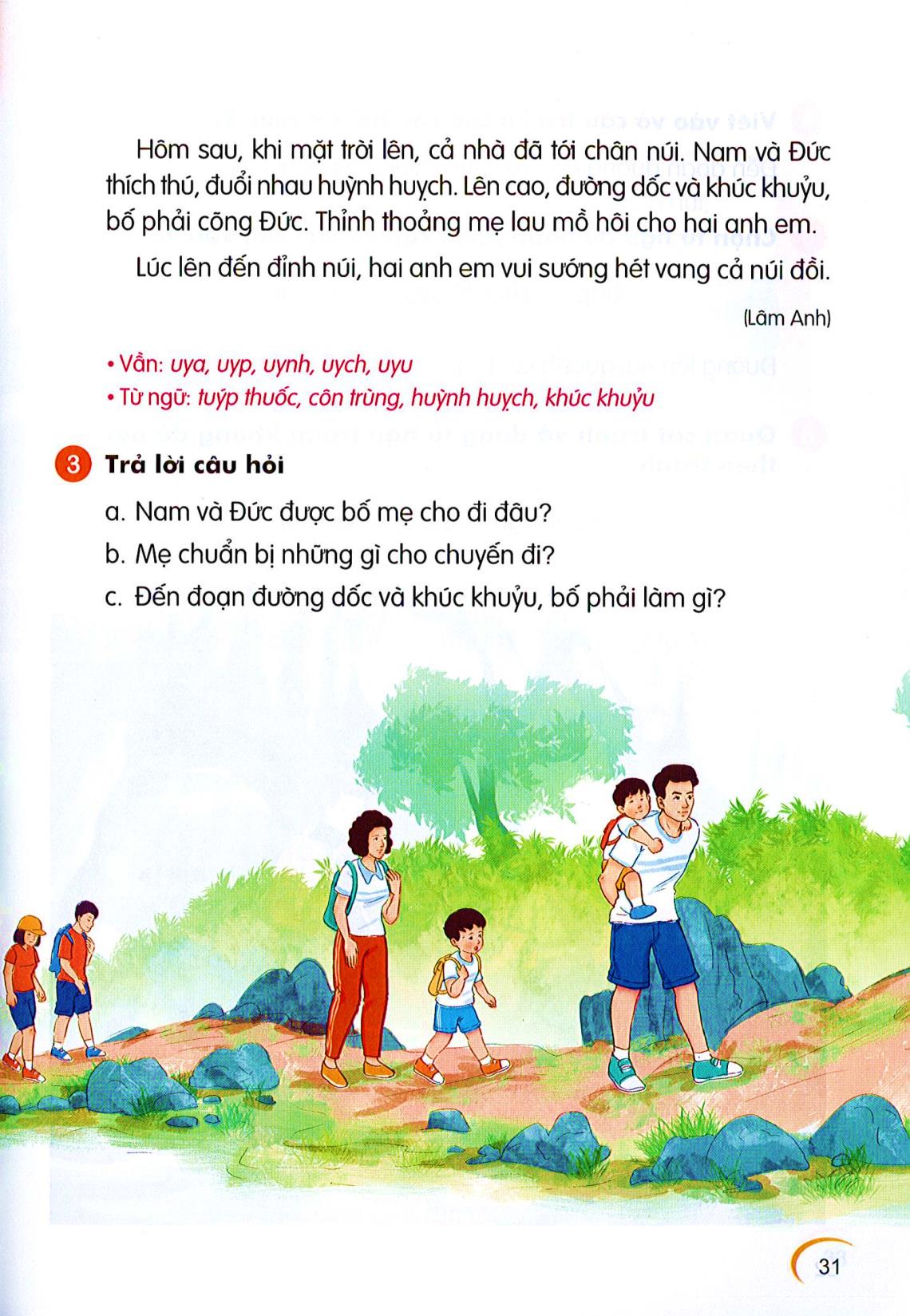 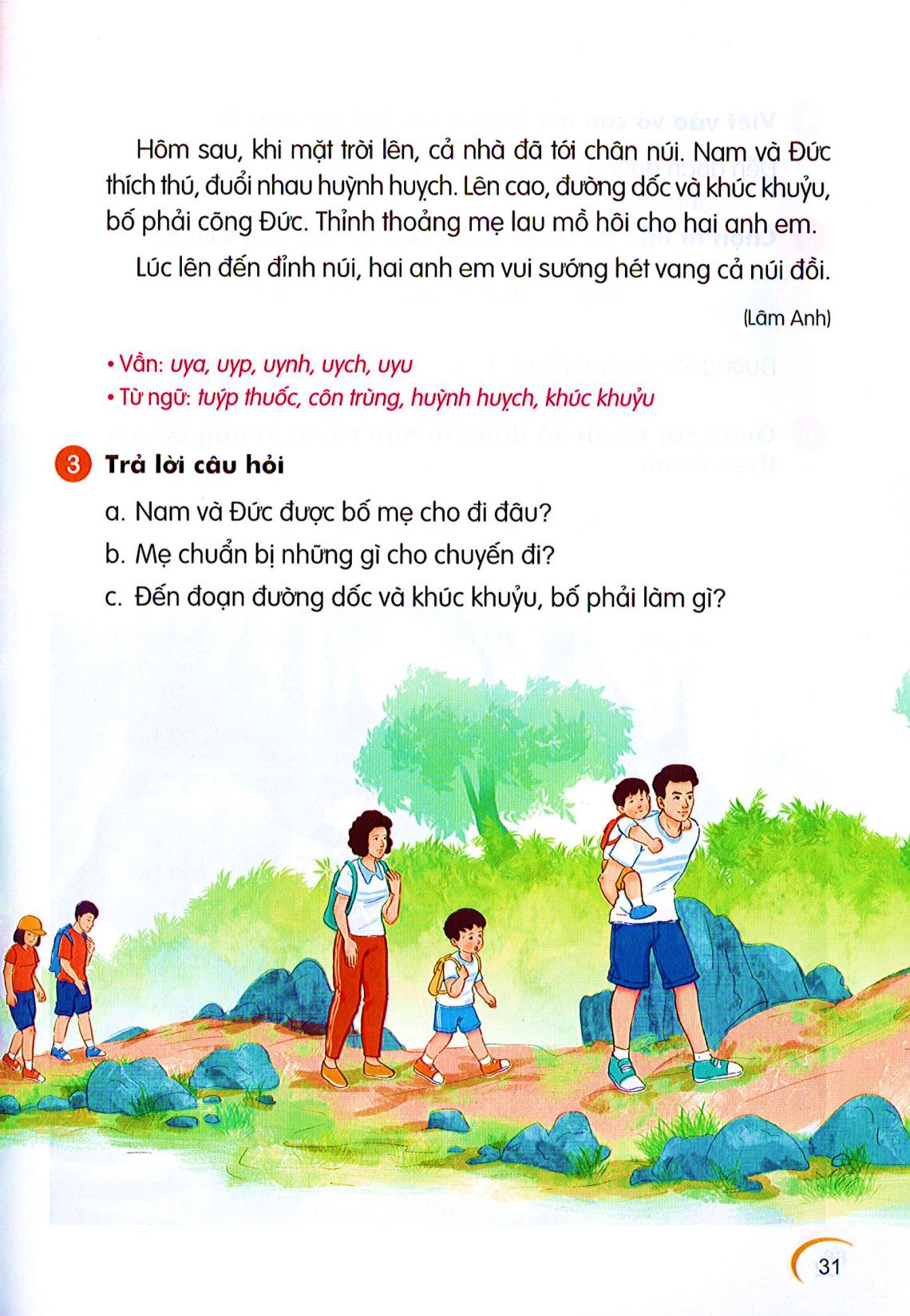 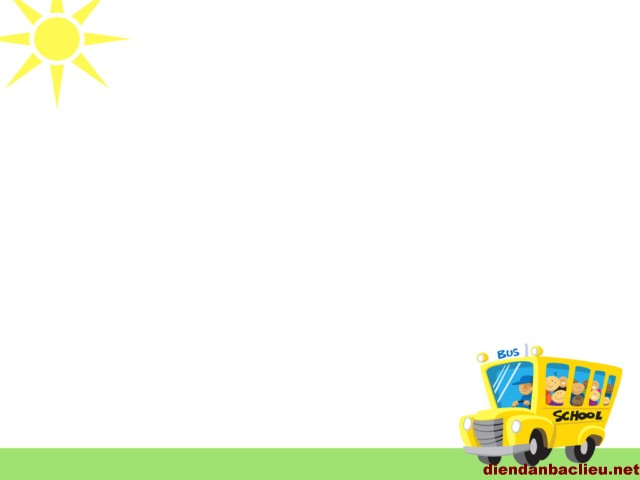 a. Nam và Đức được bố mẹ cho đi đâu?
Nam và Đức được bố mẹ cho đi chơi núi.
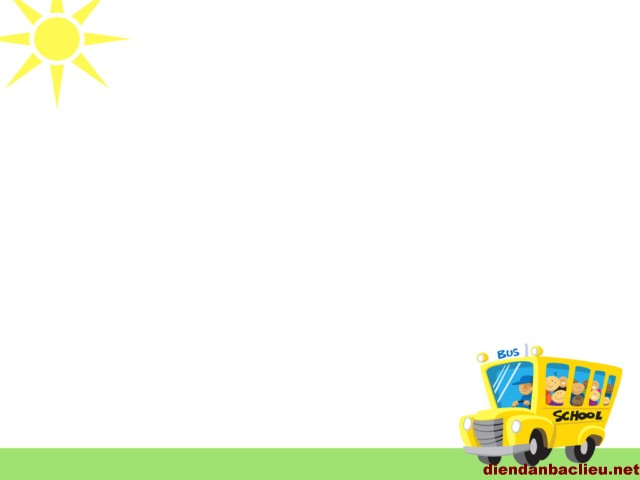 b. Mẹ chuẩn bị những gì cho chuyến đi?
Mẹ chuẩn bị nhiều thứ cho chuyến đi như: quần áo, thức ăn, nước uống và cả tuýp thuốc chống côn trùng.
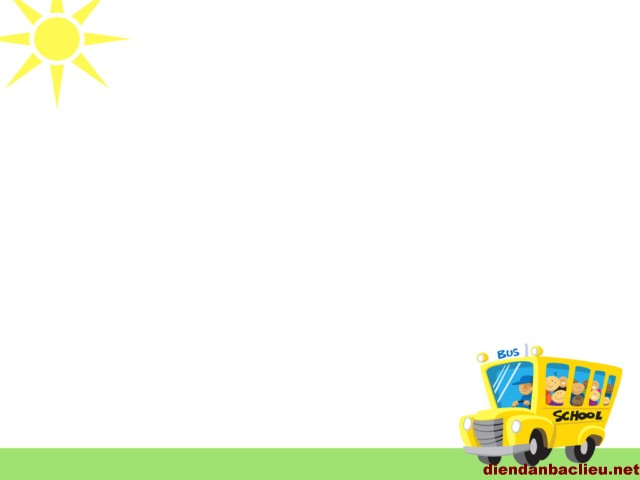 Tuýp thuốc
côn trùng
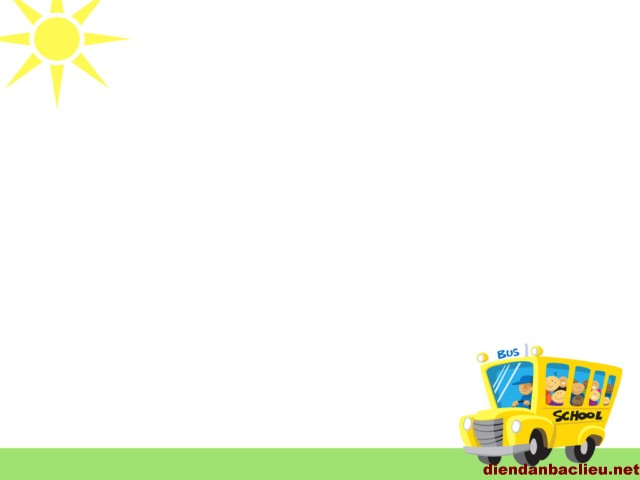 c. Đến đoạn đường dốc và khúc khuỷu, bố phải làm gì?
Đến đoạn đường dốc và khúc khuỷu, bố phải cõng Đức.
khúc khuỷu
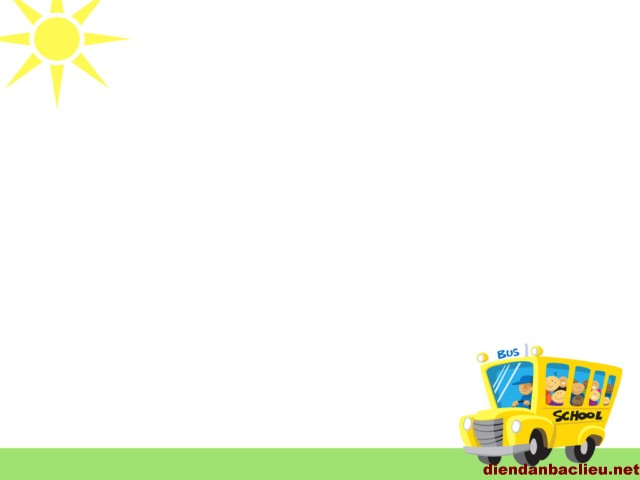 Tìm những câu văn thể hiện tình cảm của bố mẹ đối với Nam và Đức?
Cả nhà đi chơi núi
Bố mẹ cho Nam và Đức đi chơi núi. Hôm trước mẹ thức khuya để chuẩn bị quần áo, thức ăn, nước uống và cả tuýp thuốc chống côn trùng.
	Hôm sau, khi mặt trời lên, cả nhà đã tới chân núi. Nam và Đức thích thú, đuổi nhau huỳnh huỵch. Càng lên cao, đường càng dốc và khúc khuỷu, bố phải cõng Đức. Thỉnh thoảng, mẹ lau mồ hôi cho hai anh em. 
	Lúc lên đến đỉnh núi, hai anh em vui sướng hét vang.
Cả nhà đi chơi núi
Bố mẹ cho Nam và Đức đi chơi núi. Hôm trước mẹ thức khuya để chuẩn bị quần áo, thức ăn, nước uống và cả tuýp thuốc chống côn trùng.
	Hôm sau, khi mặt trời lên, cả nhà đã tới chân núi. Nam và Đức thích thú, đuổi nhau huỳnh huỵch. Càng lên cao, đường càng dốc và khúc khuỷu, bố phải cõng Đức. Thỉnh thoảng, mẹ lau mồ hôi cho hai anh em. 
	Lúc lên đến đỉnh núi, hai anh em vui sướng hét vang.
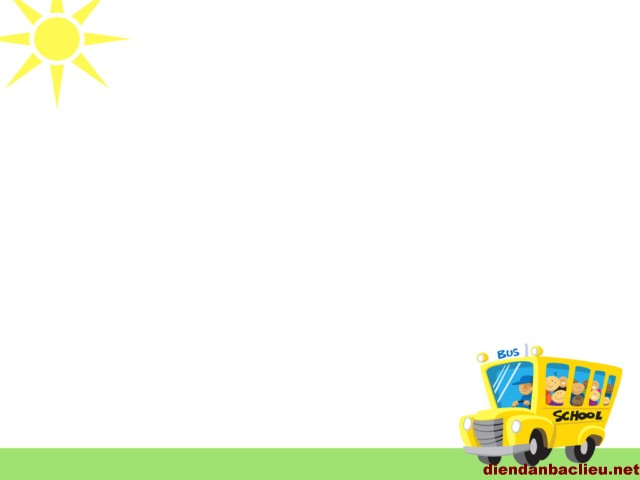 Qua bài đọc, em thấy tình cảm của bố mẹ dành cho con như thế nào?
Bố mẹ luôn yêu thương, chăm sóc và giúp đỡ con khi con gặp khó khăn, nguy hiểm.
GIẢI LAO GIỮA GIỜ
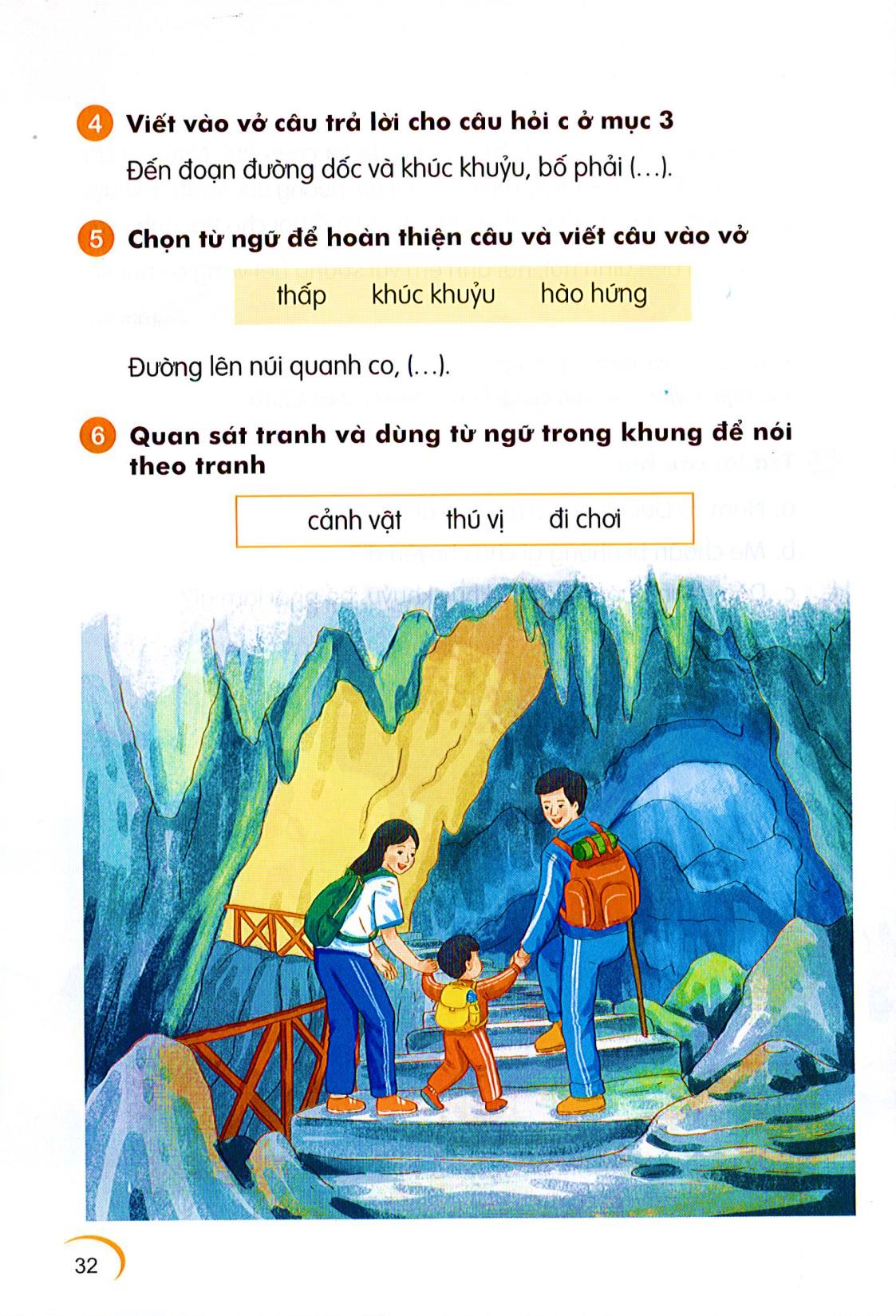 Đến đoạn đường dốc và khúc khuỷu, bố phải làm gì?
Đến đoạn đường dốc và khúc khuỷu, bố phải cõng Đức.
Đến đoạn đường dốc và khúc khuỷu, bố phải cõng Đức.
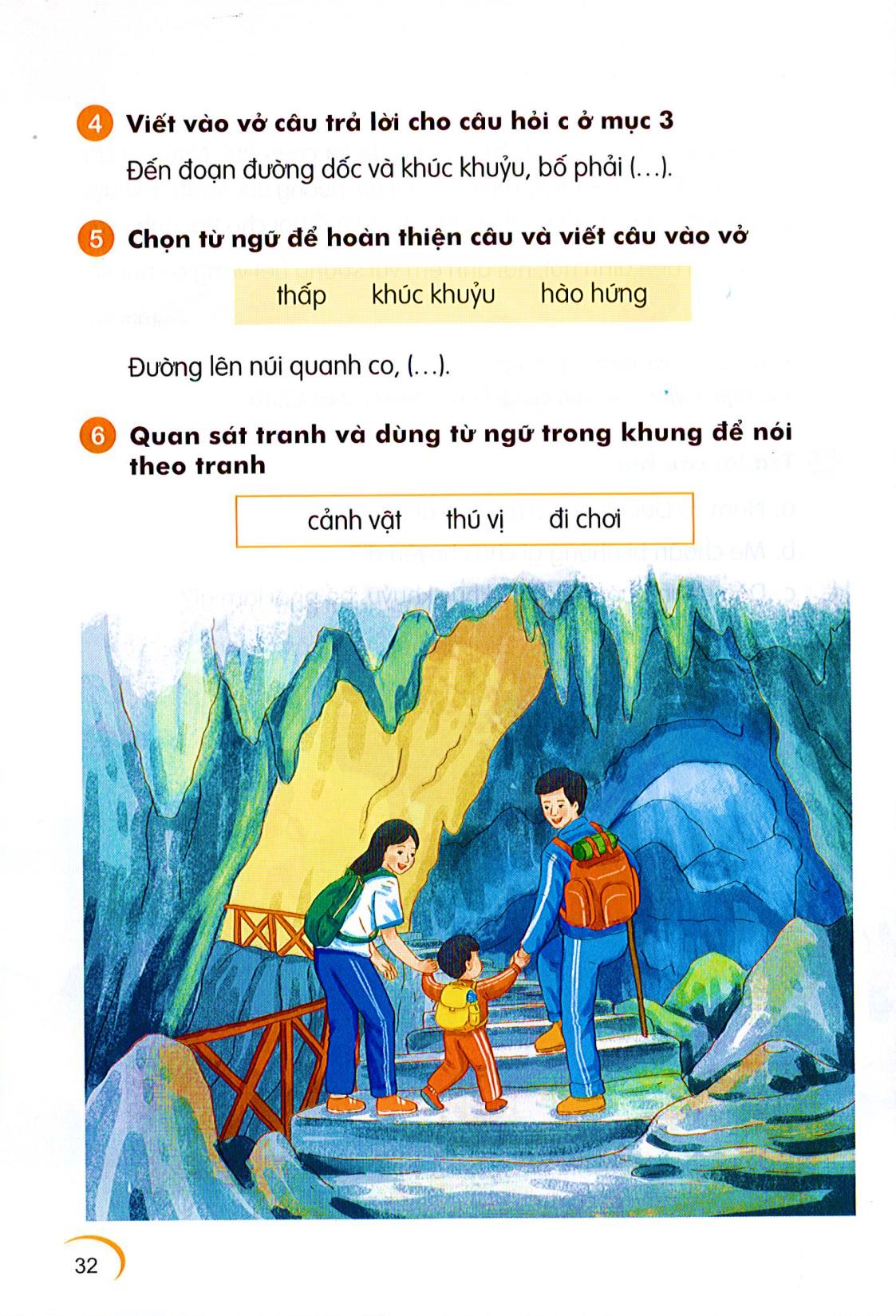 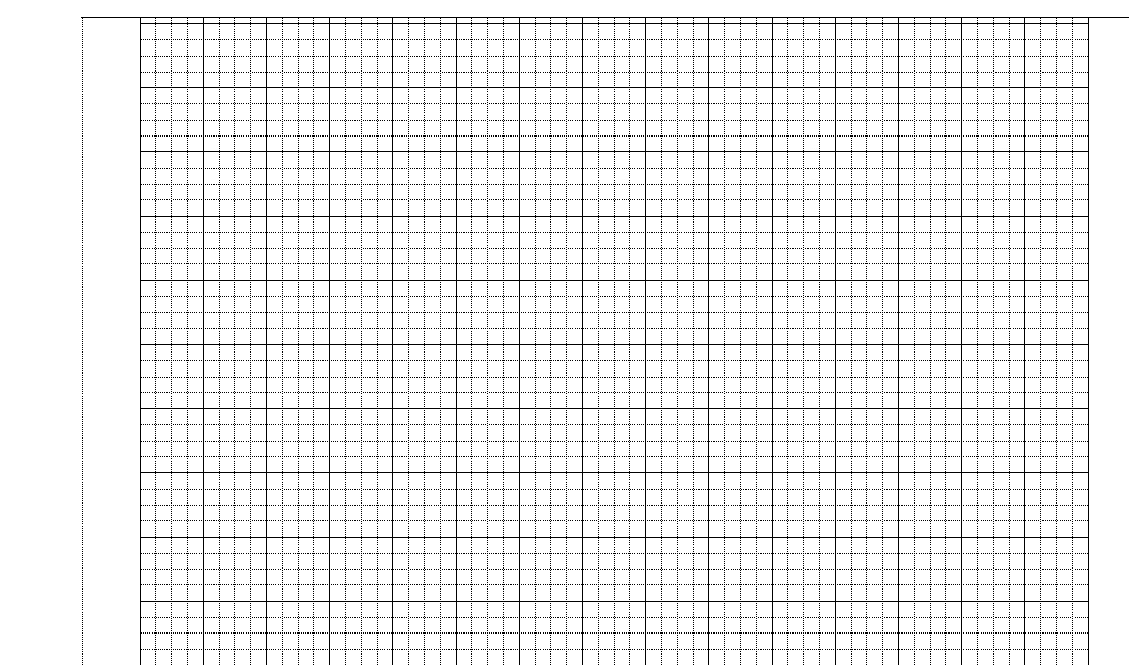 Đến đĲn đưŊg dǬ và khúc khuỷu, bố phải
cŦg Đức.
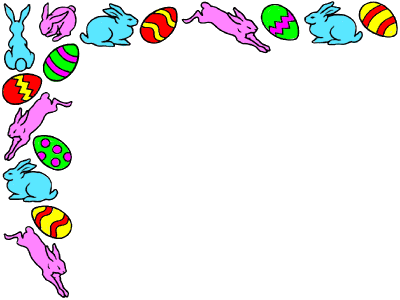 TiÕt 3
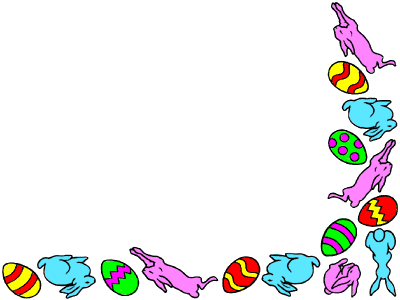 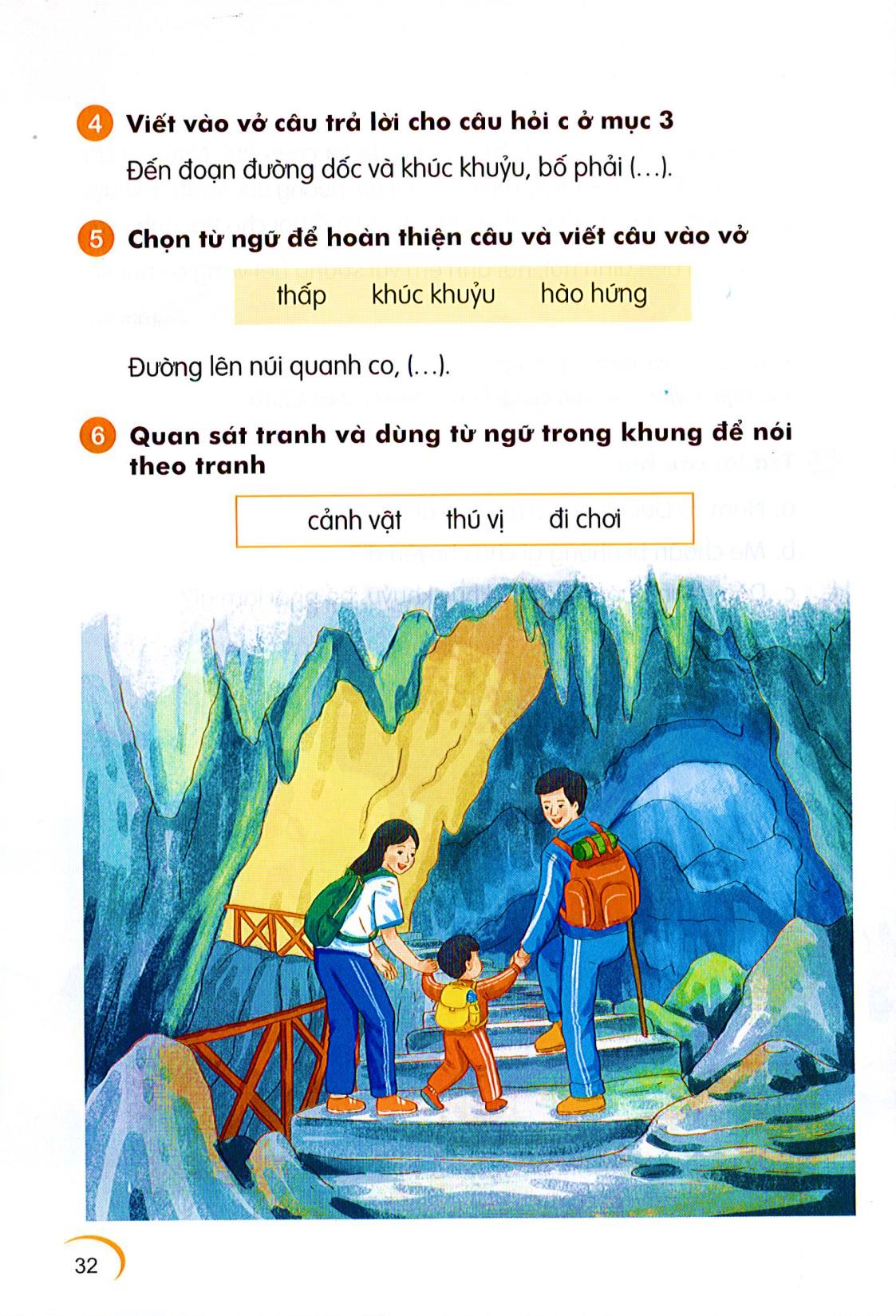 thấp          	khúc khuỷu	hào hứng
thấp          	khúc khuỷu	hào hứng
khúc khuỷu .
Đường lên núi quanh co, …………….
Đ
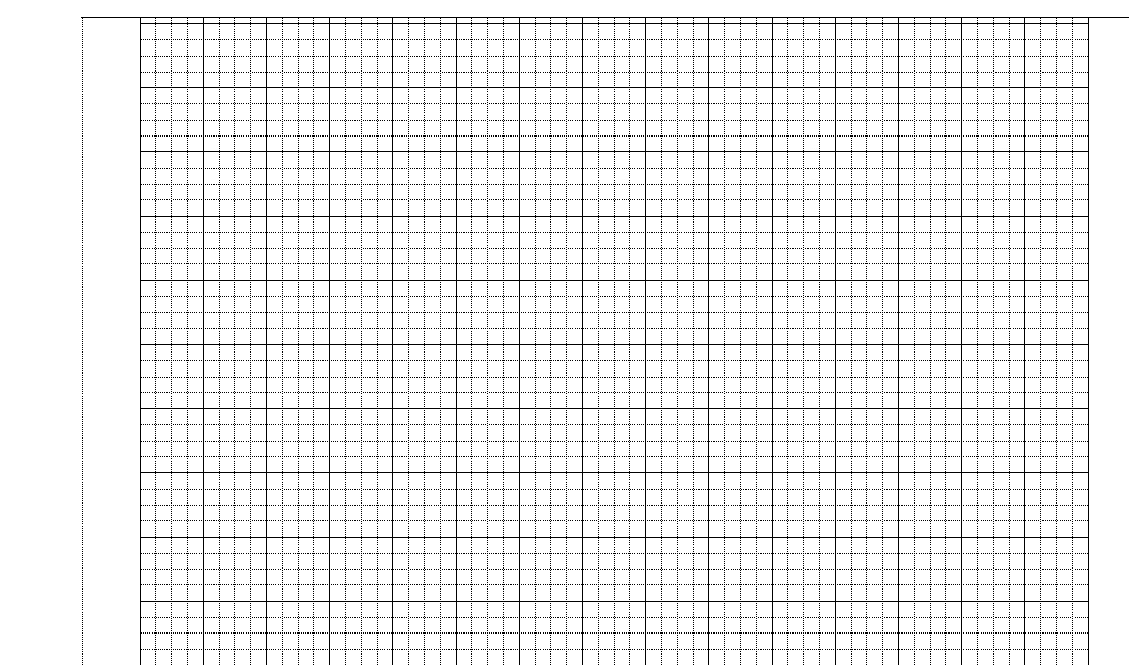 Đường lên núi quanh co, khúc khuỷu.
GIẢI LAO GIỮA GIỜ
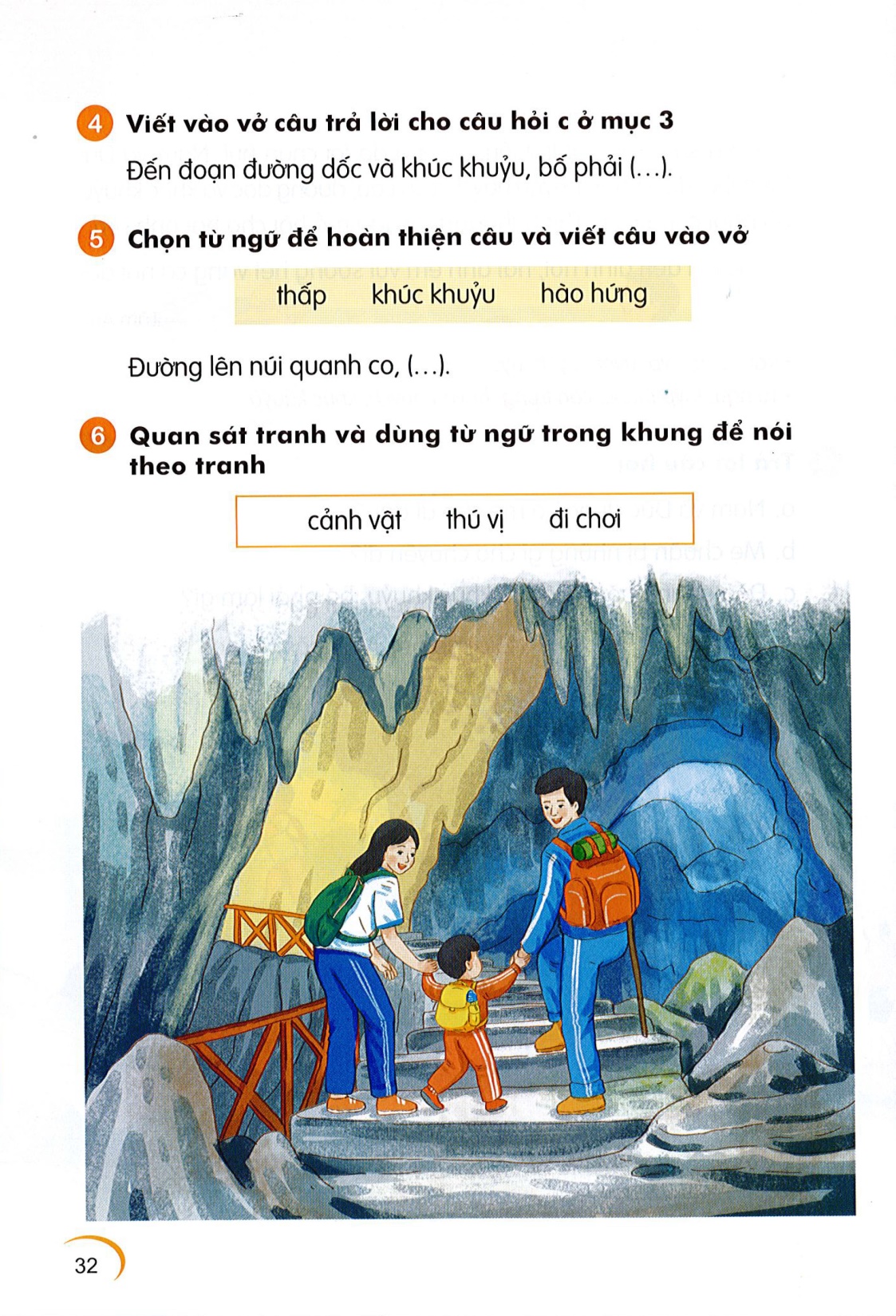 Cảnh vật     thú vị       đi chơi
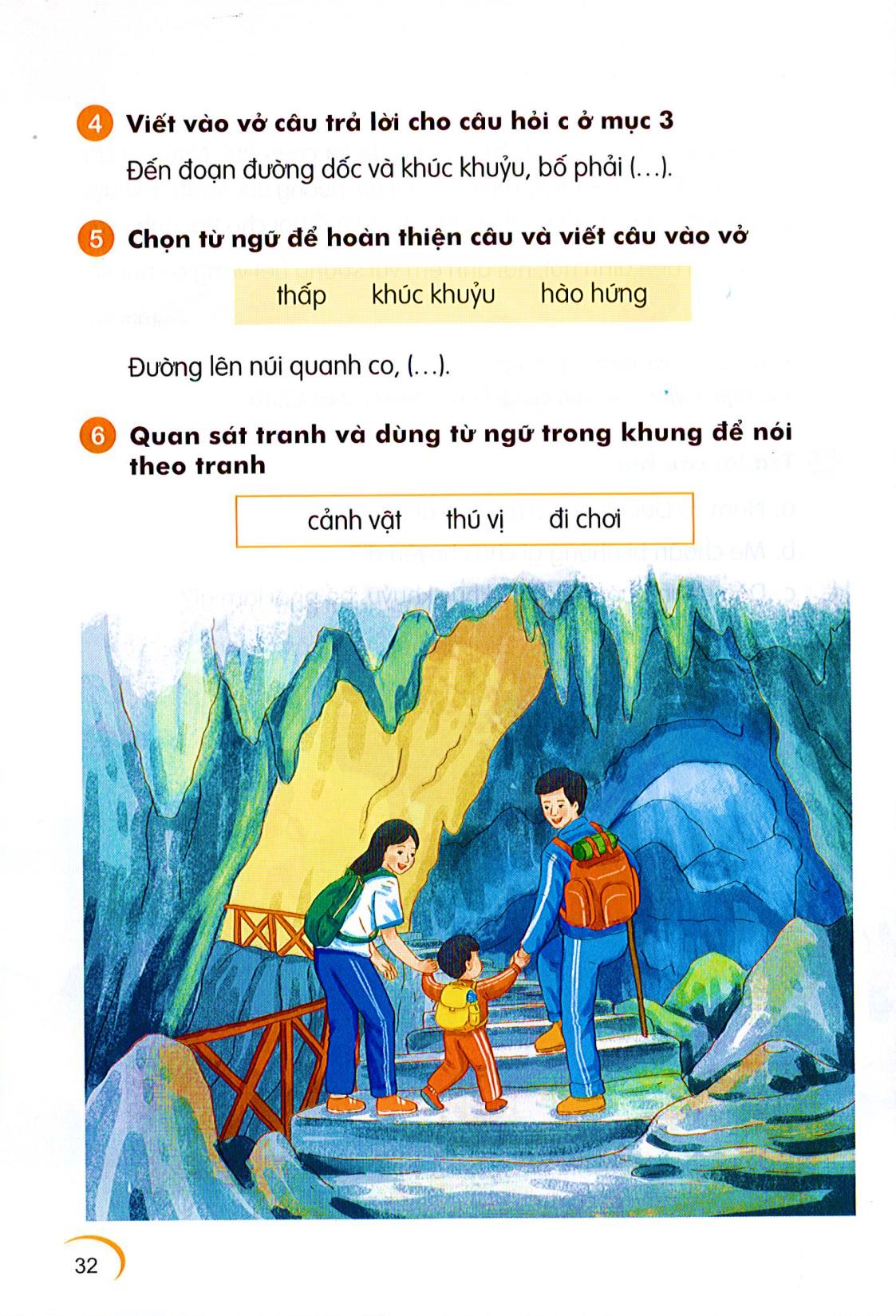 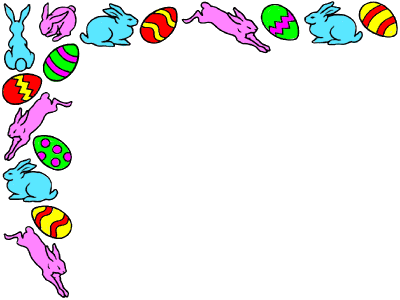 TiÕt 4
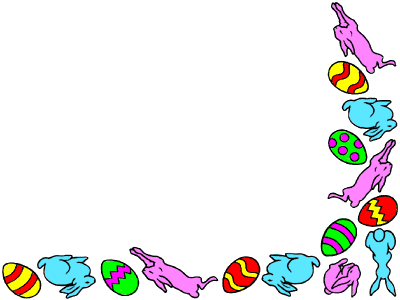 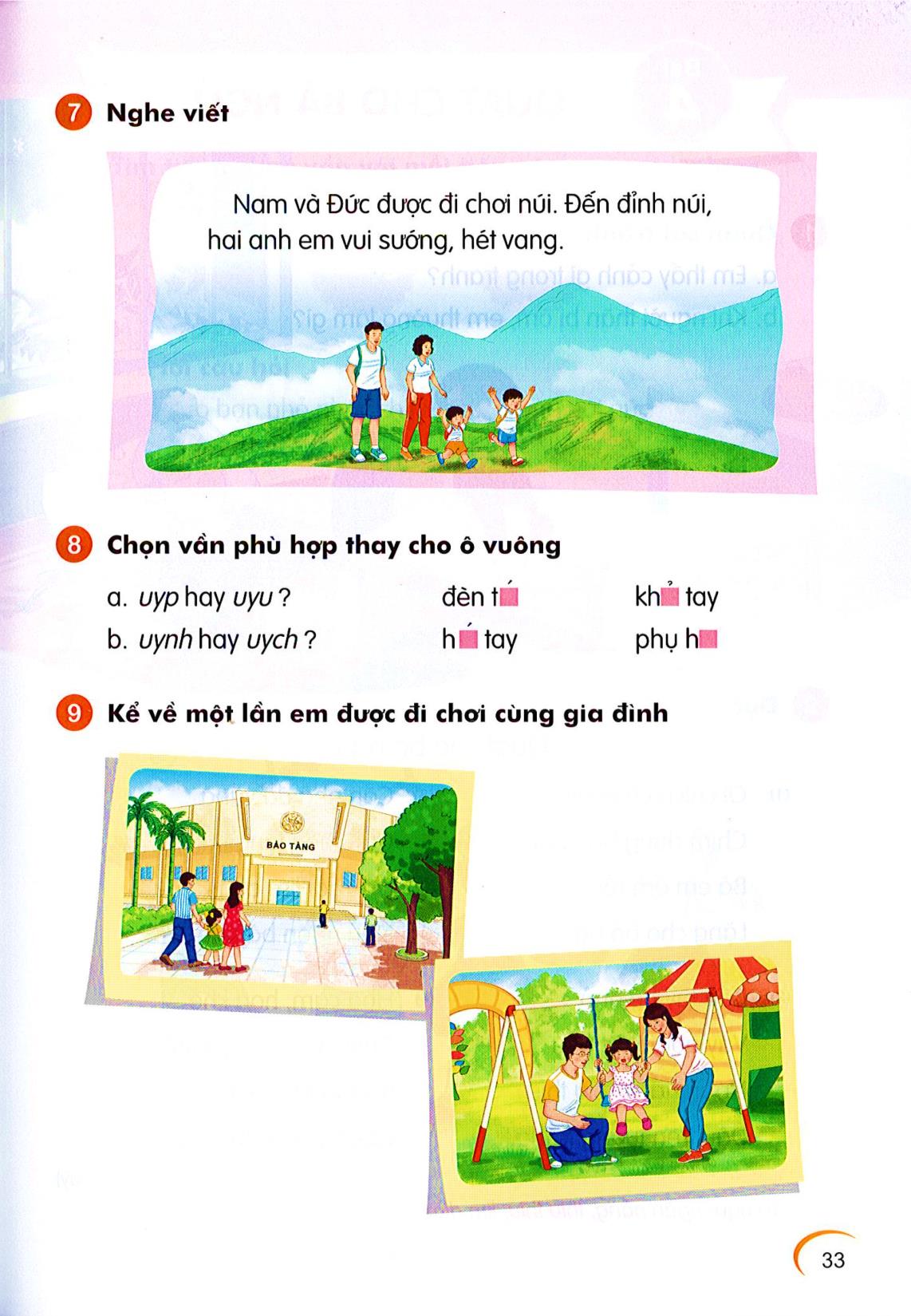 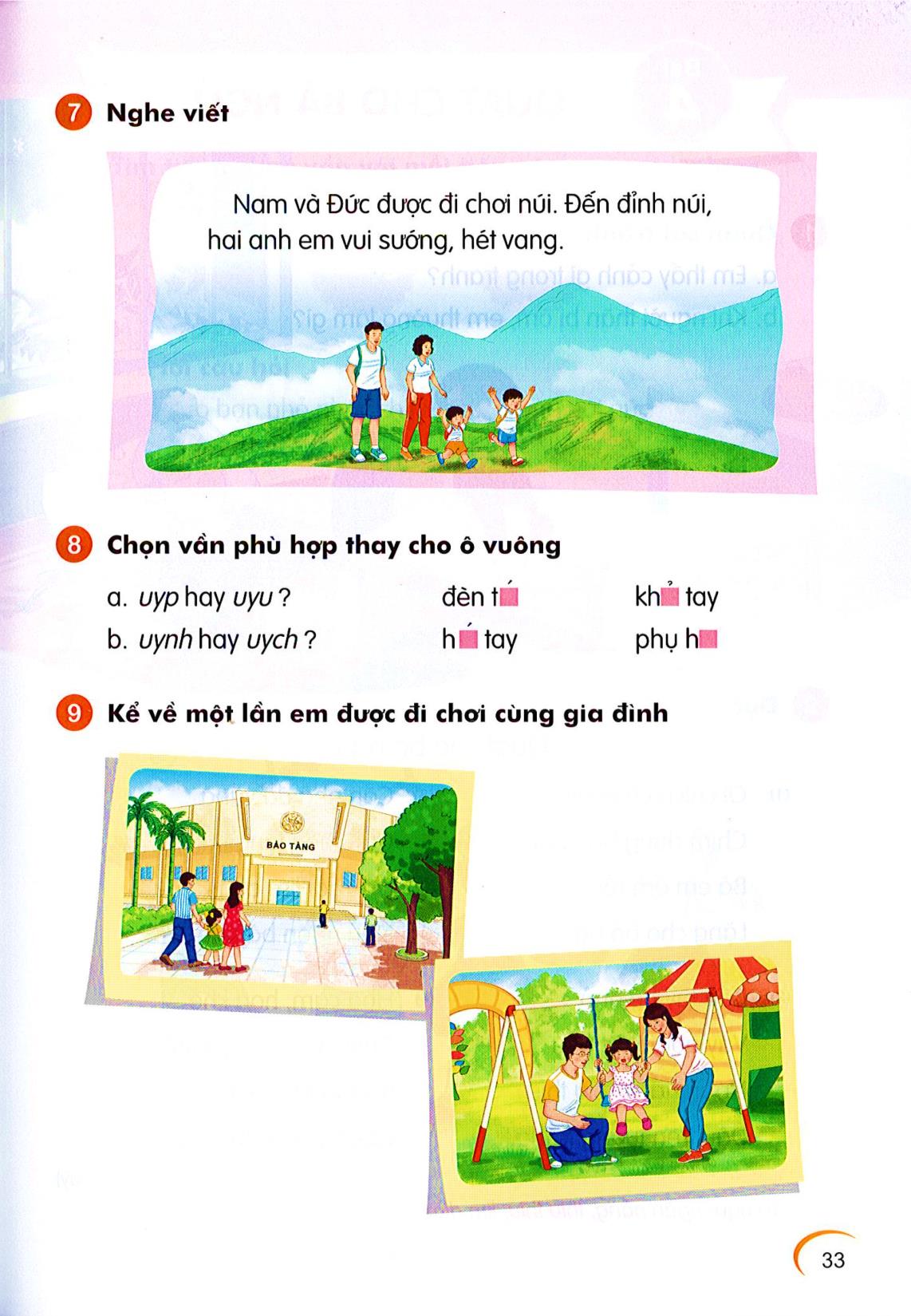 Đ
N
Đ
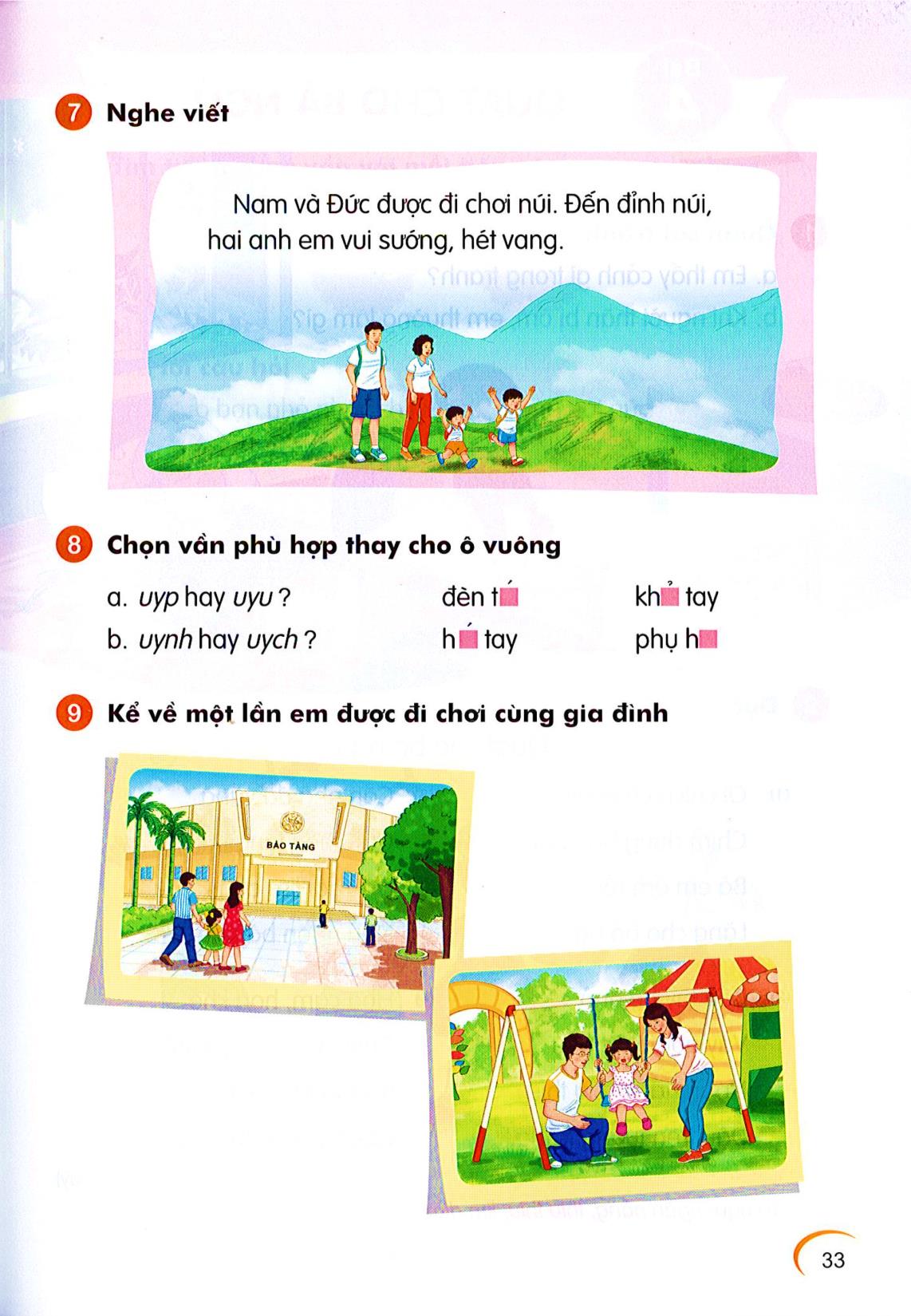 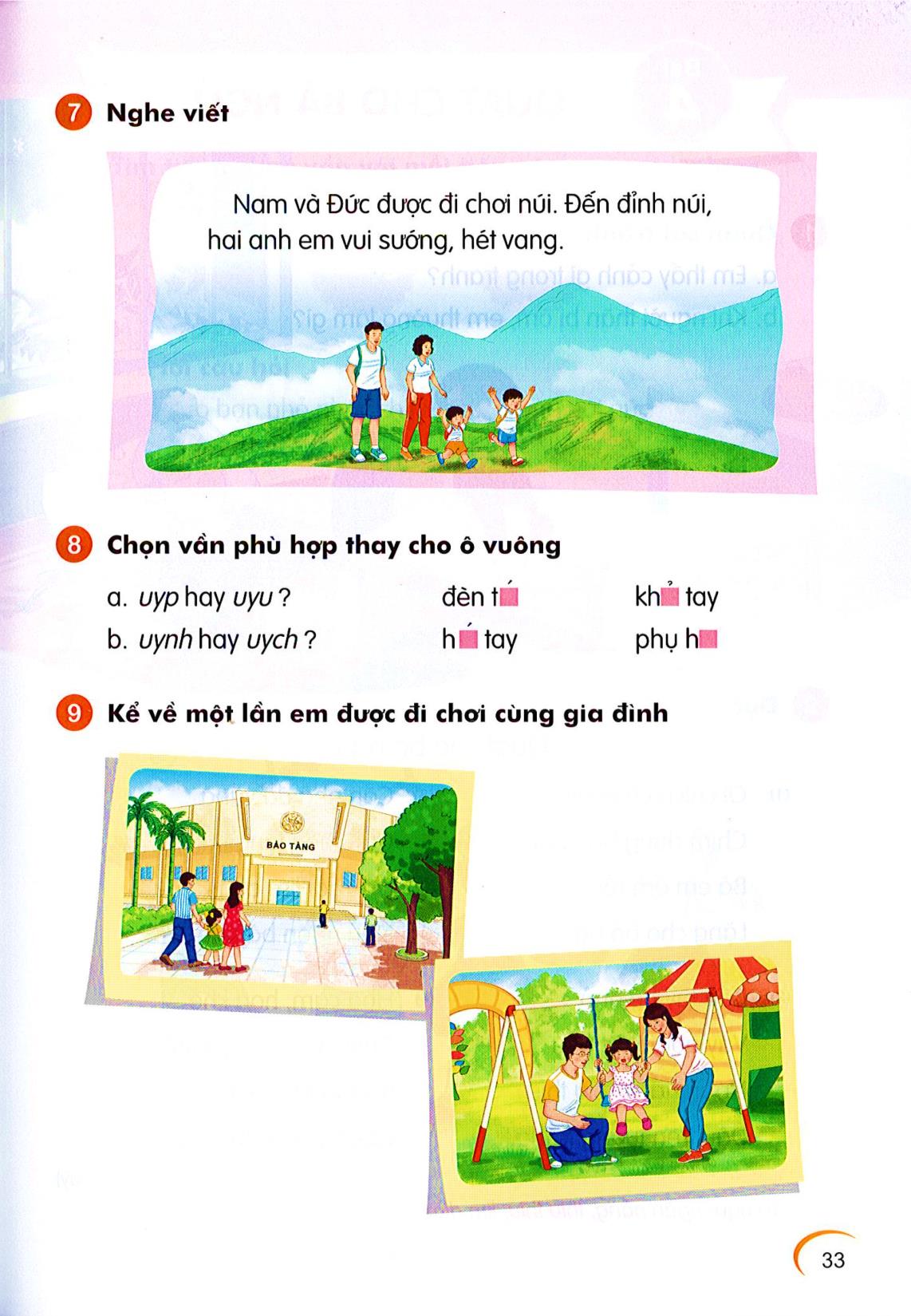 uyp hay uyu ?   
           đèn t             kh....... tay
Uynh hay uych ?       
        h        tay         phụ h
uỷu
uýp
ýc
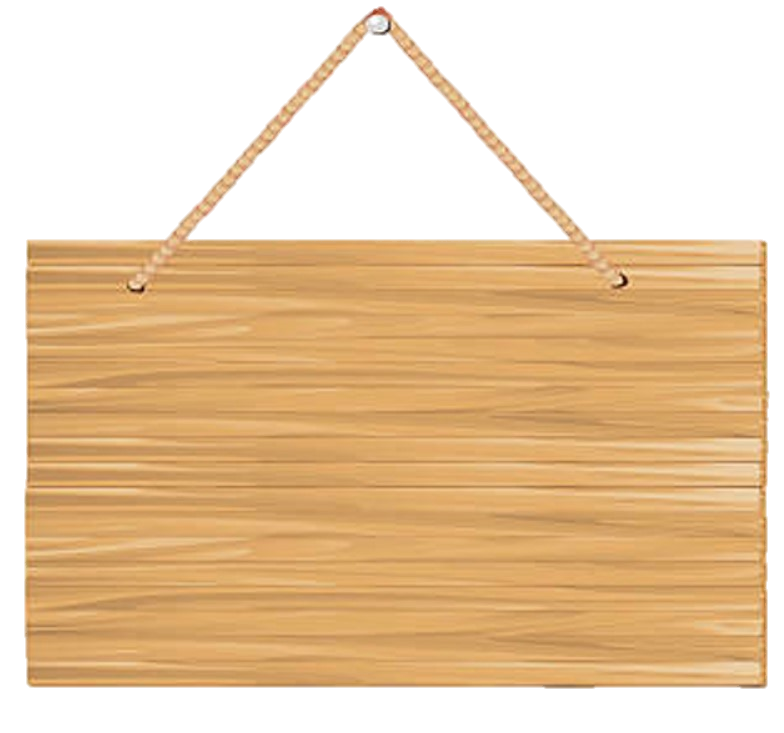 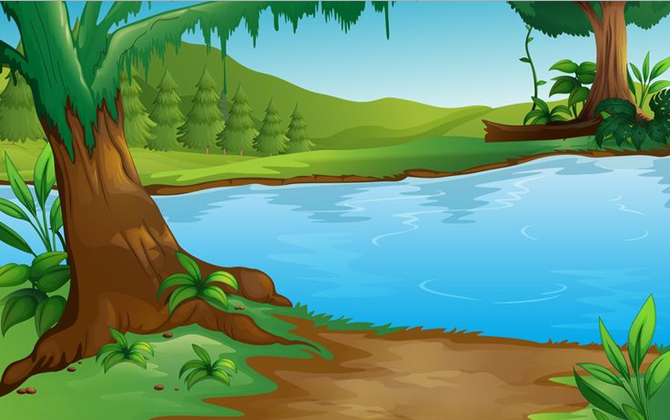 KHỈ CON 
QUA SÔNG
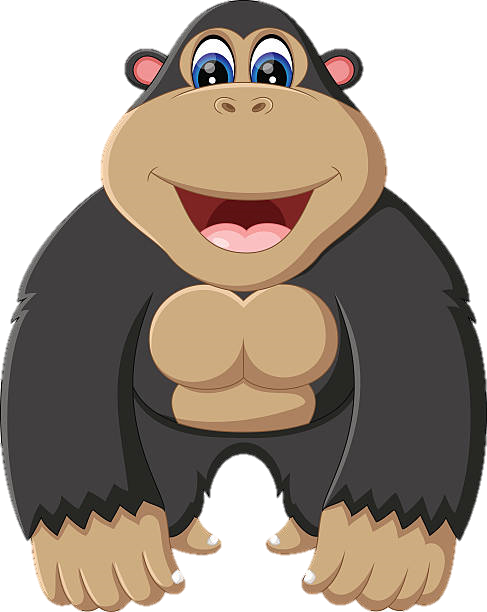 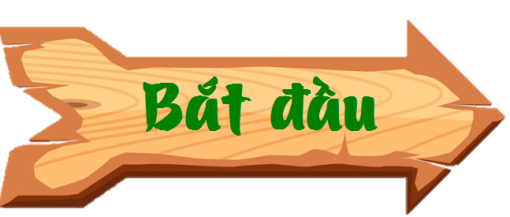 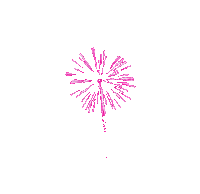 CHÚC MỪNG
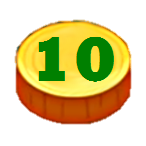 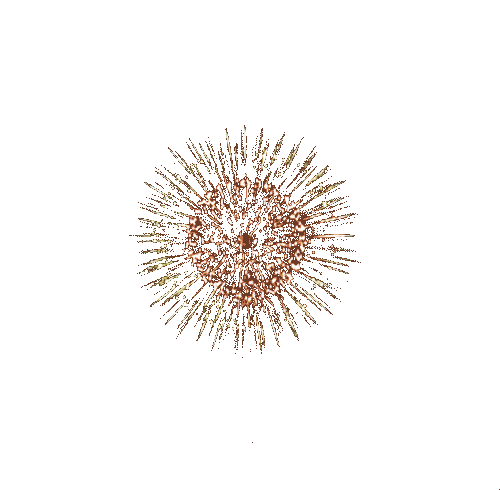 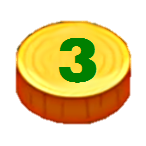 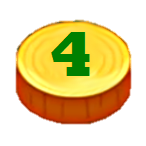 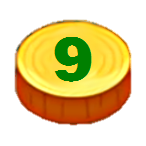 1
4
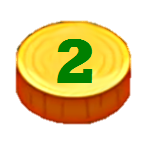 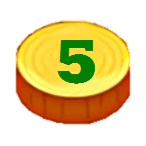 2
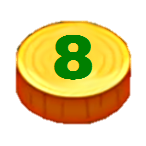 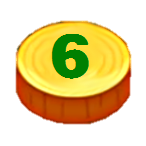 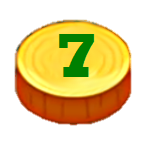 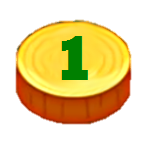 3
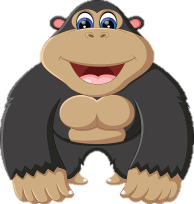 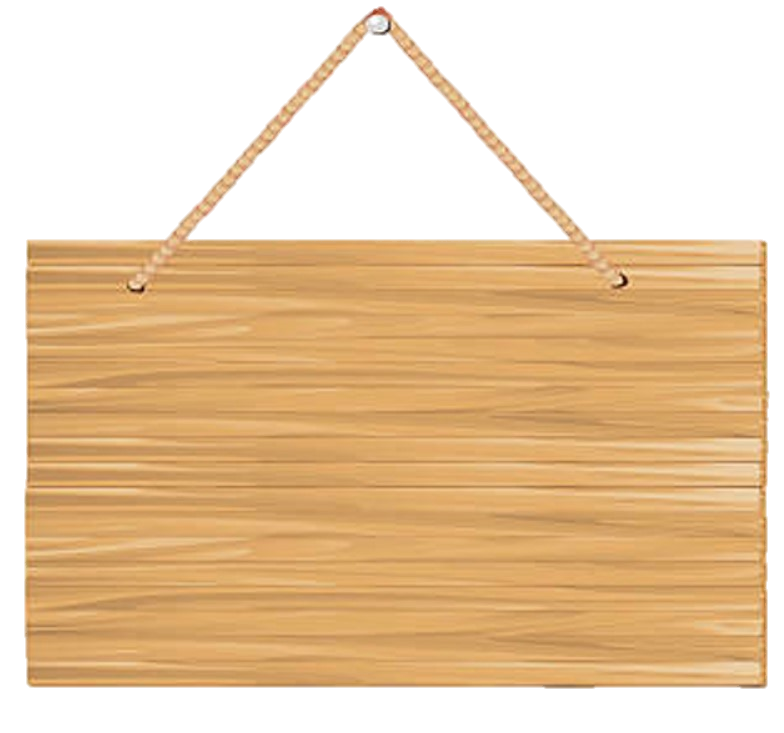 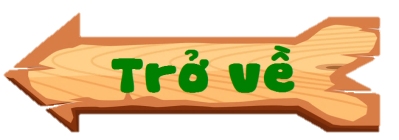 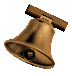 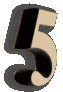 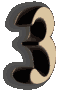 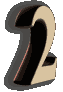 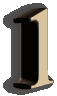 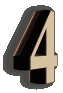 đèn tuýp
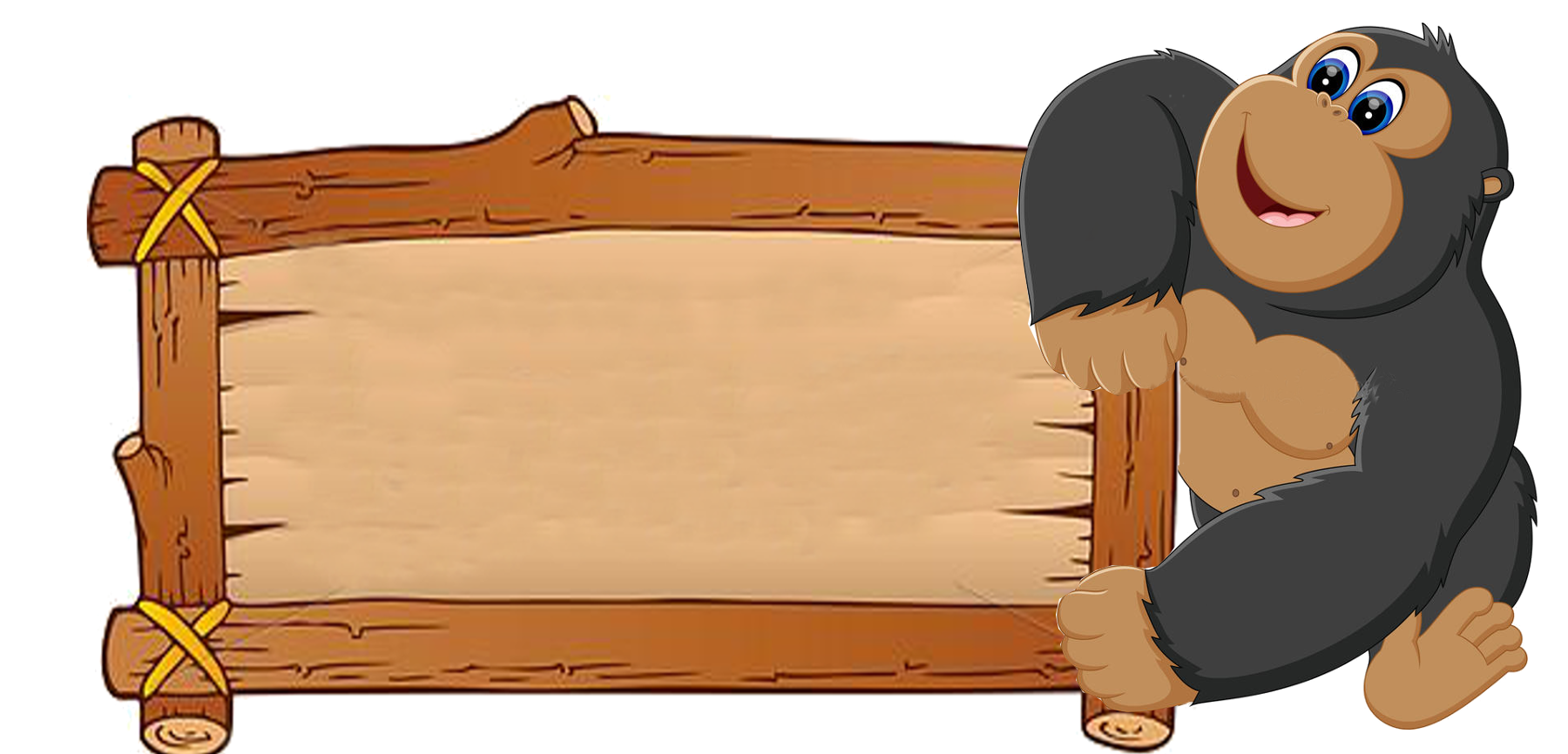 Điền uyp hay uyu
Đèn t ……
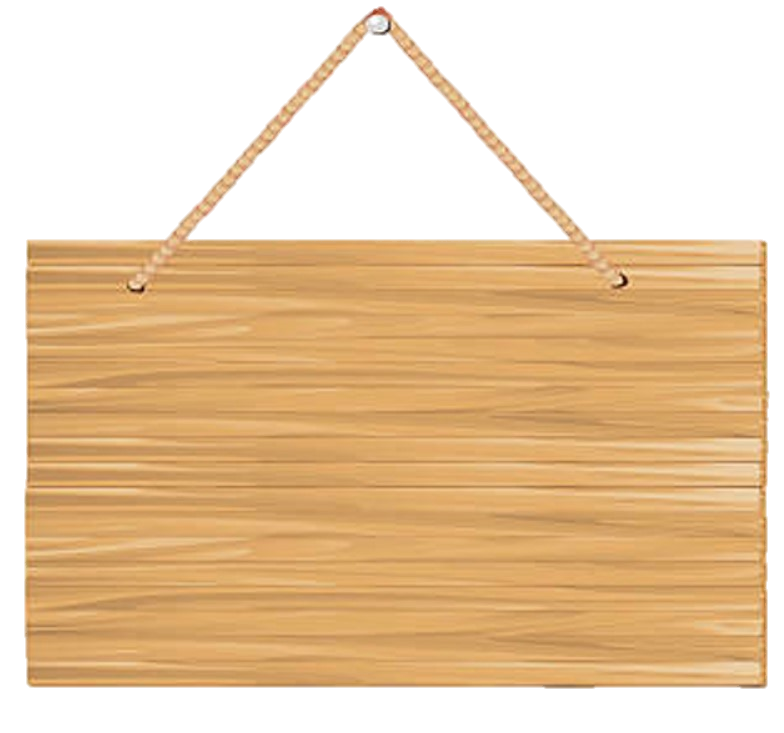 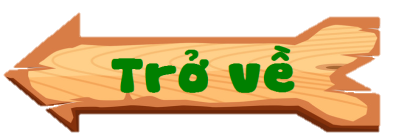 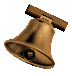 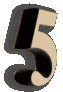 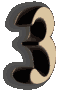 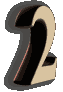 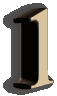 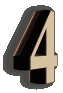 khuỷu tay
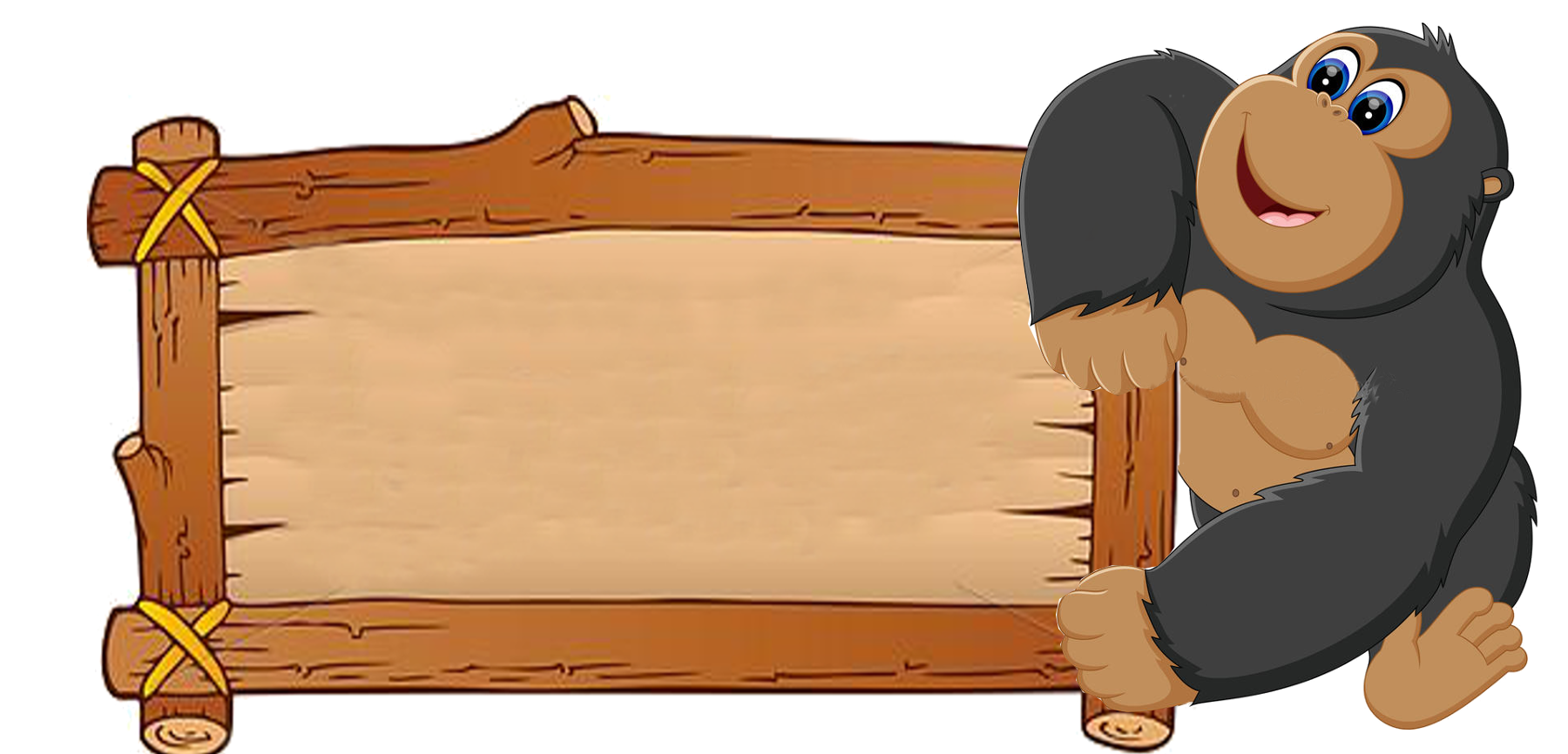 Điền uyp hay uyu
kh………. tay
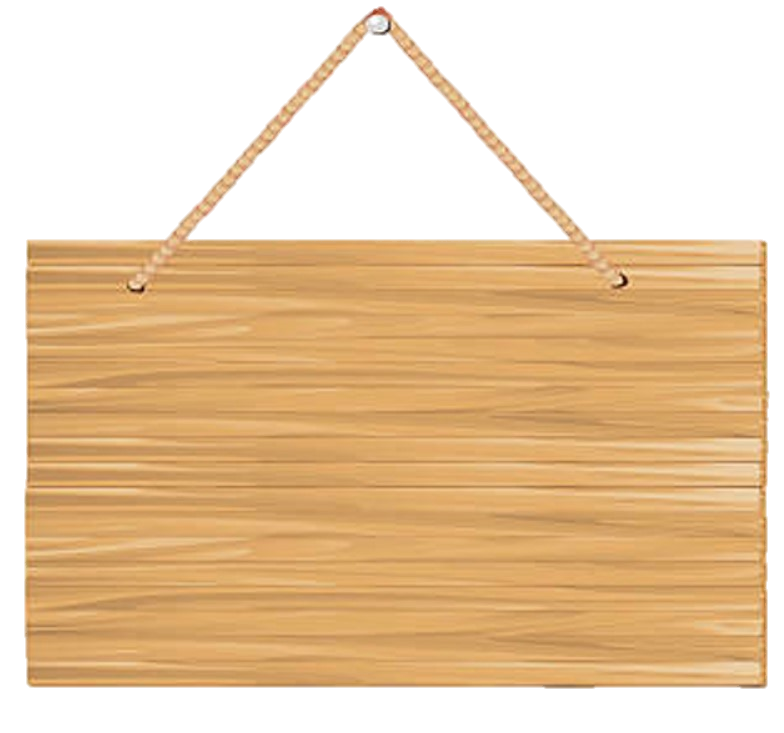 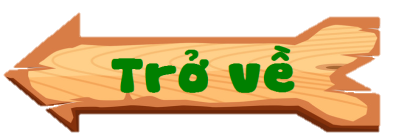 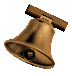 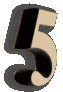 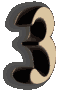 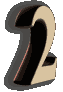 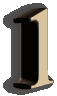 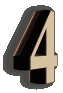 huých tay
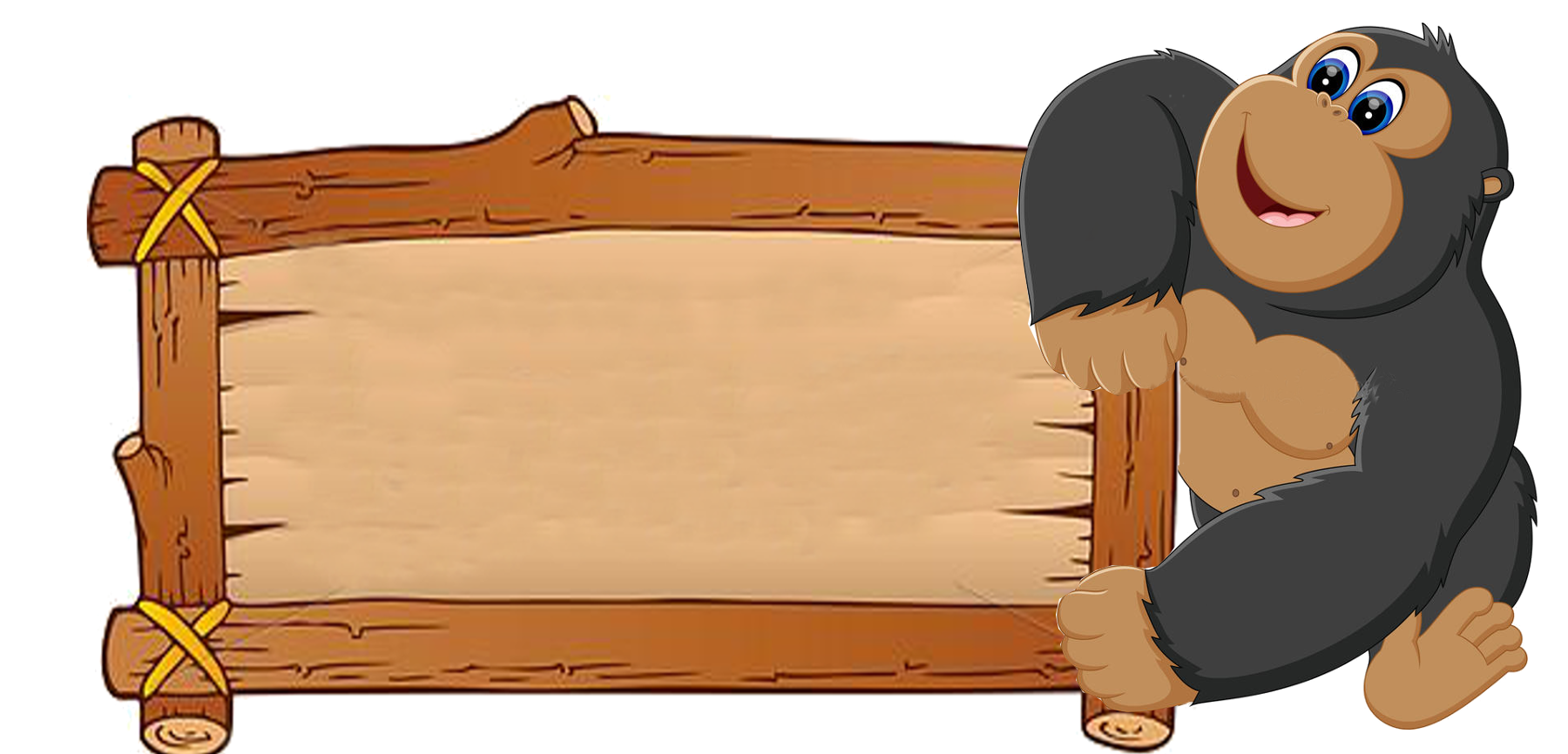 Điền uynh hay uynh
h………… tay
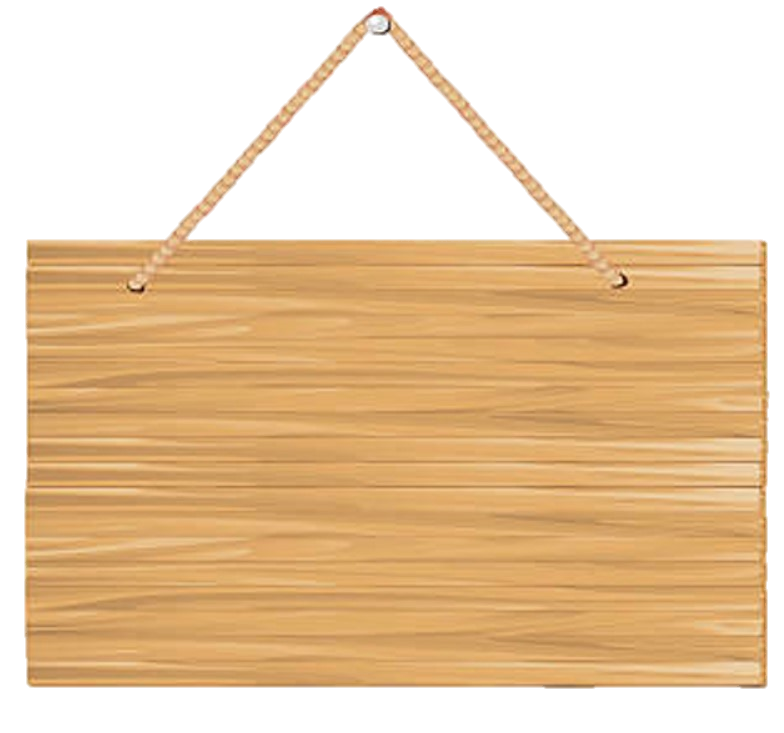 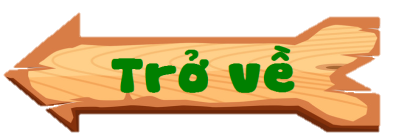 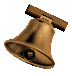 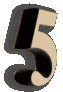 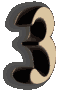 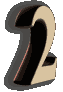 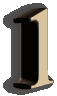 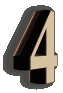 phụ huynh
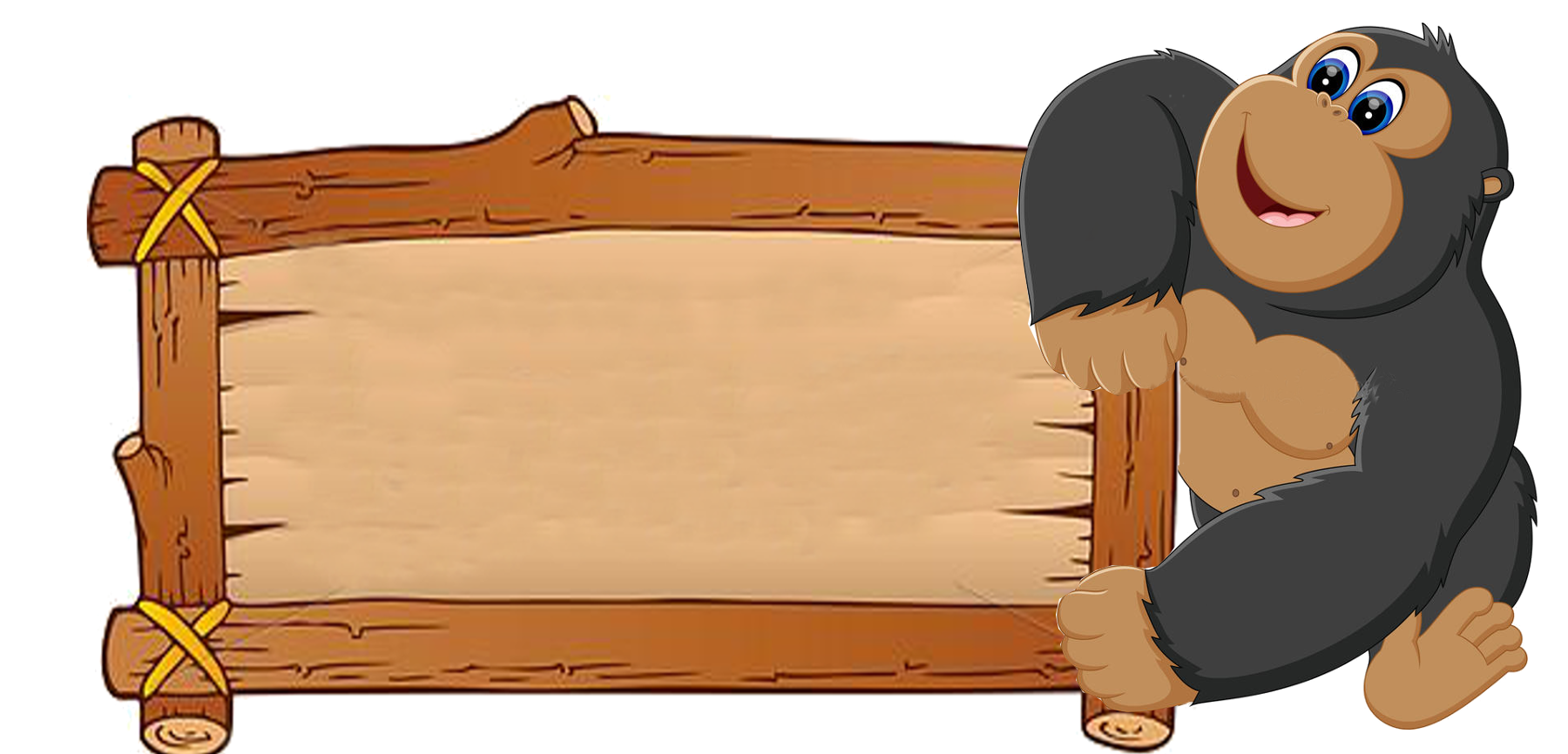 Điền uych hay uynh
phụ h……….
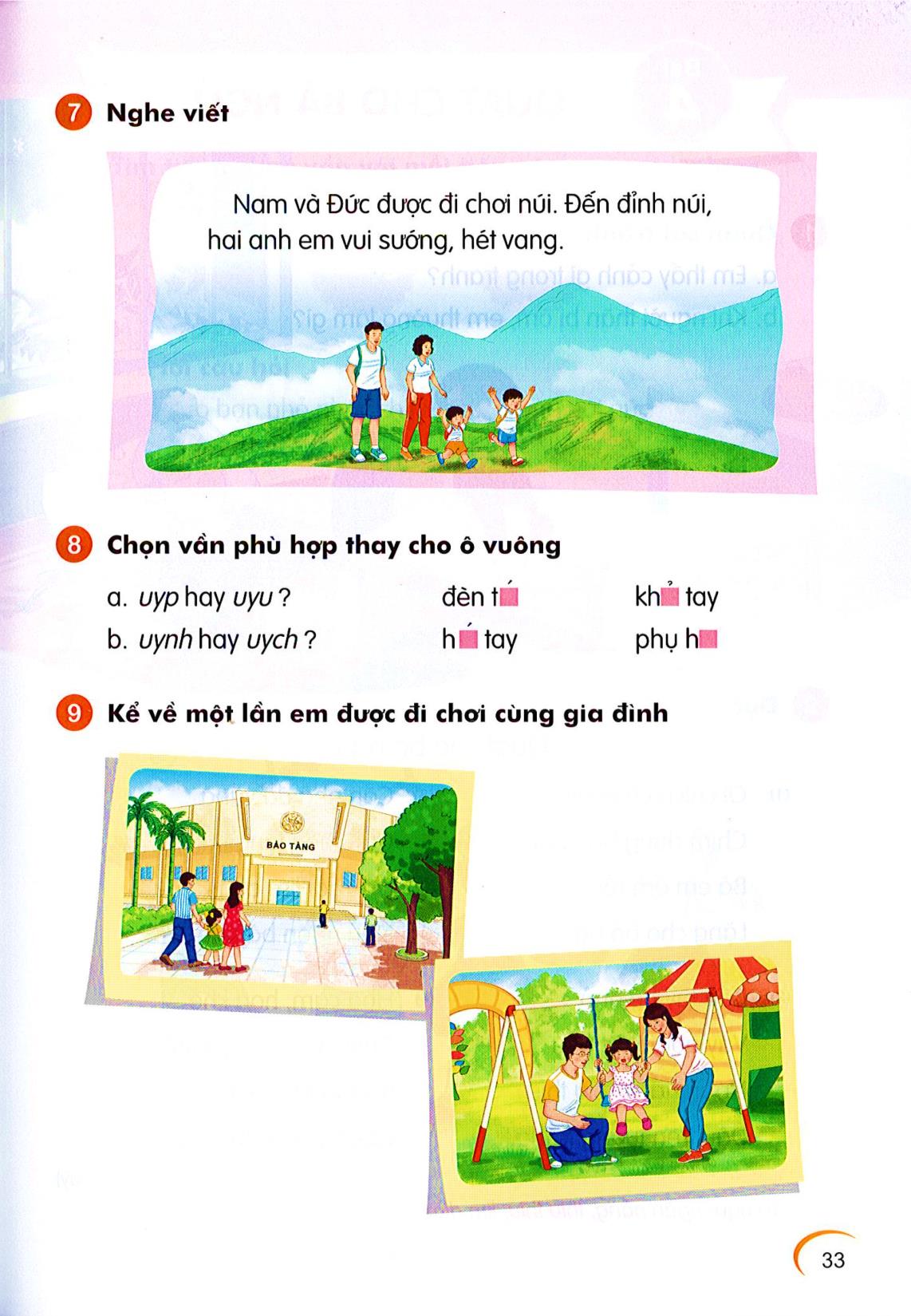 uyp hay uyu ?   
           đèn tuýp        khuỷu tay
Uynh hay uych ?       
        huých tay         phụ huynh
GIẢI LAO GIỮA GIỜ
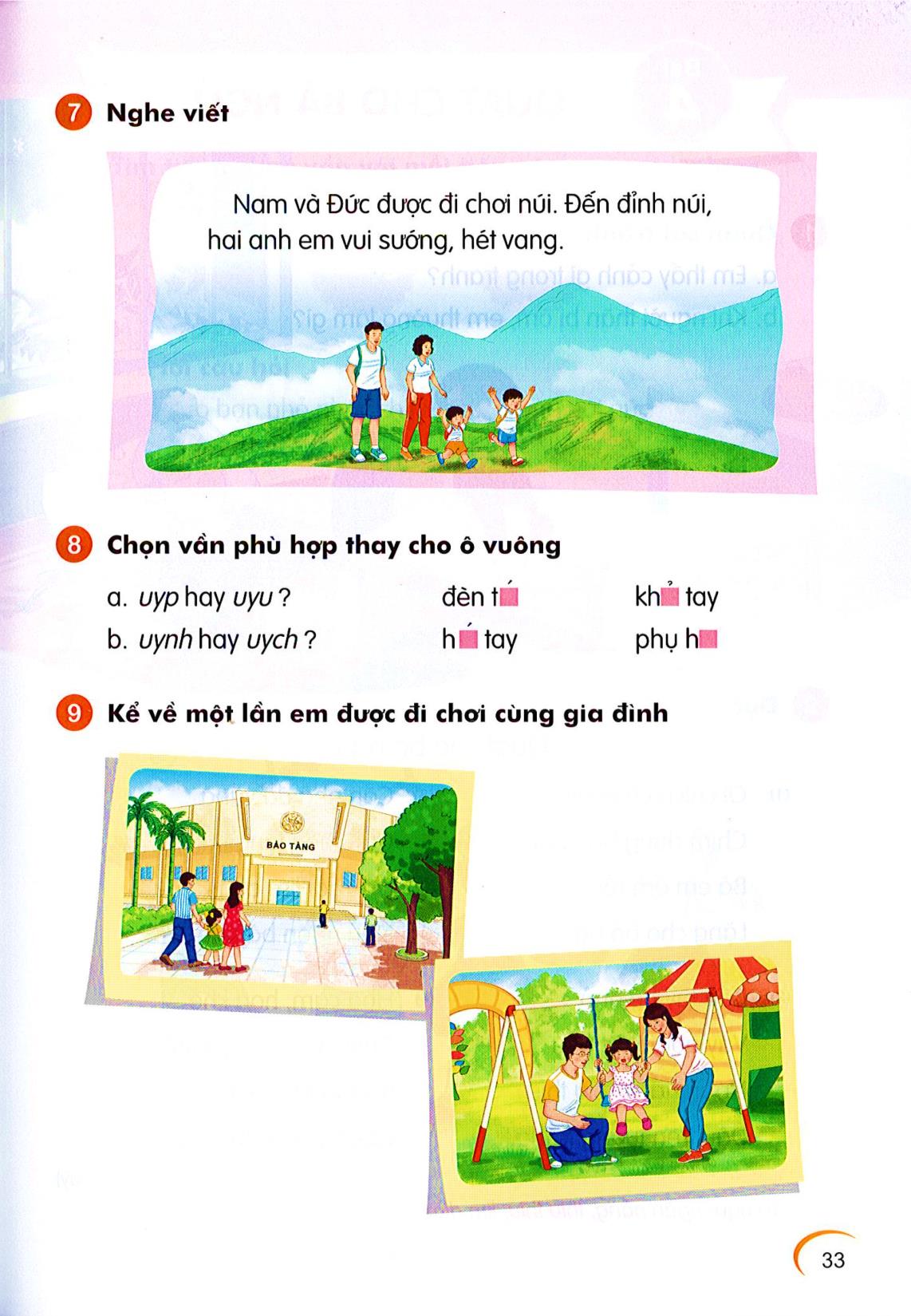 +Em cùng gia đình đi chơi ở đâu?
+Em thấy gia đình đi chơi nơi đó có đẹp không?
+Em hãy nêu suy nghĩ của mình về chuyến đi đó?
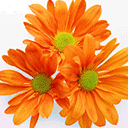 TẠM BIỆT